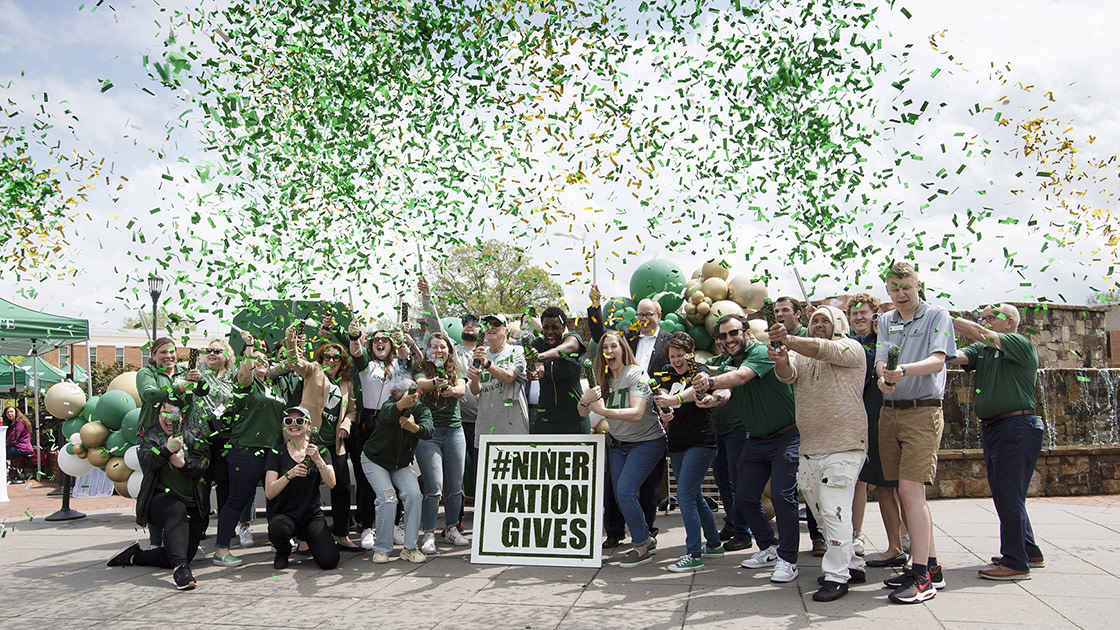 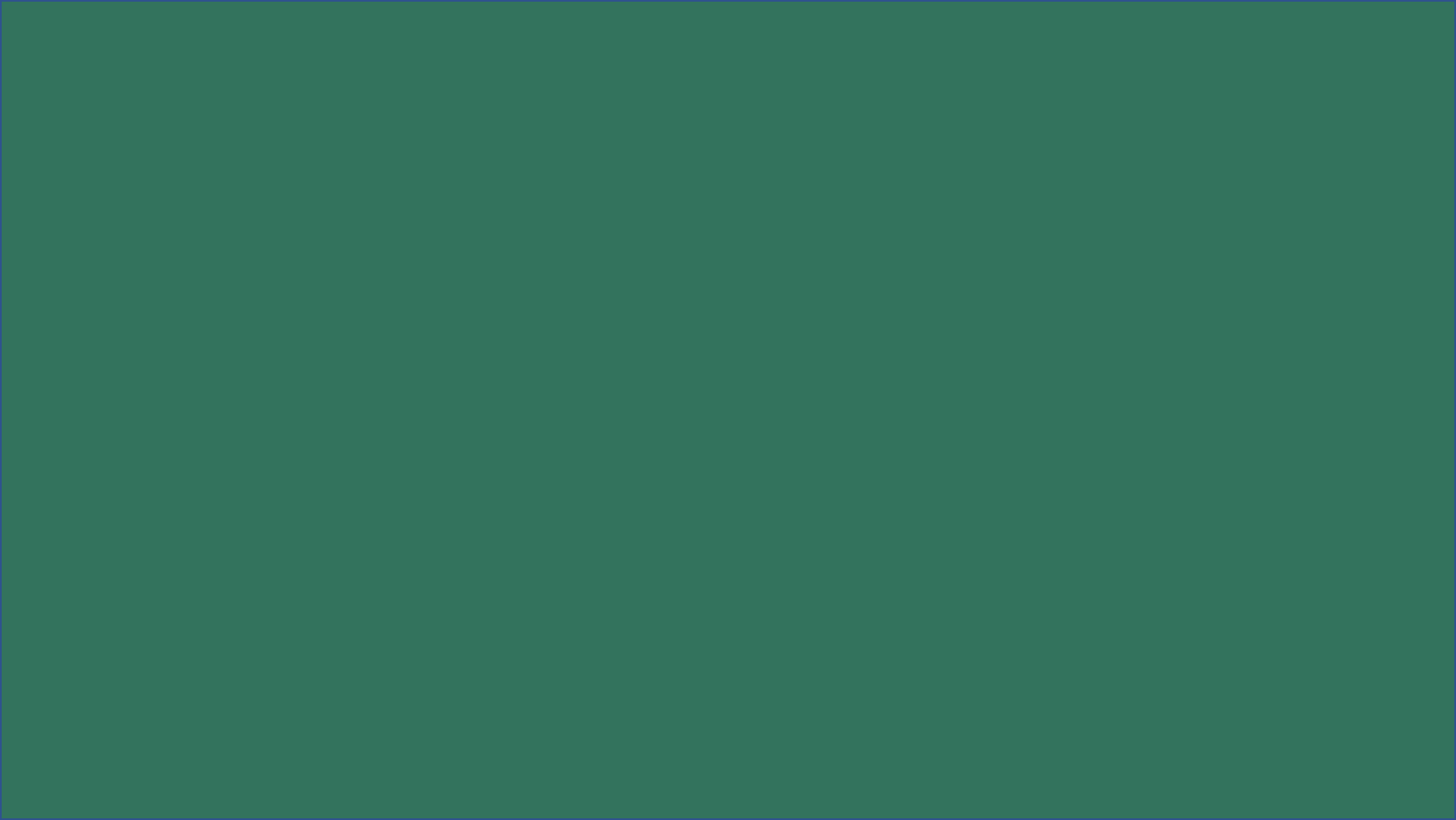 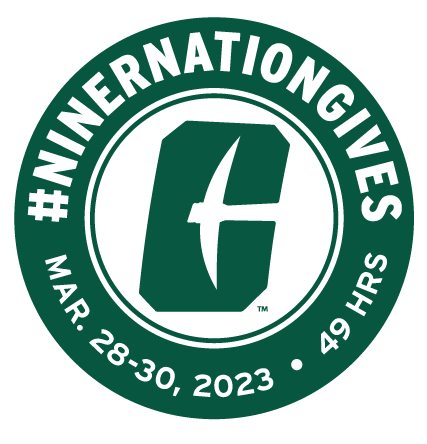 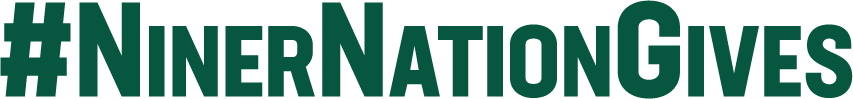 March 28 - 30, 2023
49-Hours to make a difference…
Generating necessary support for UNC Charlotte programs and priorities
Build UNC Charlotte pride
Foster a culture of philanthropy and provide philanthropy education
Show appreciation to donors and all alumni
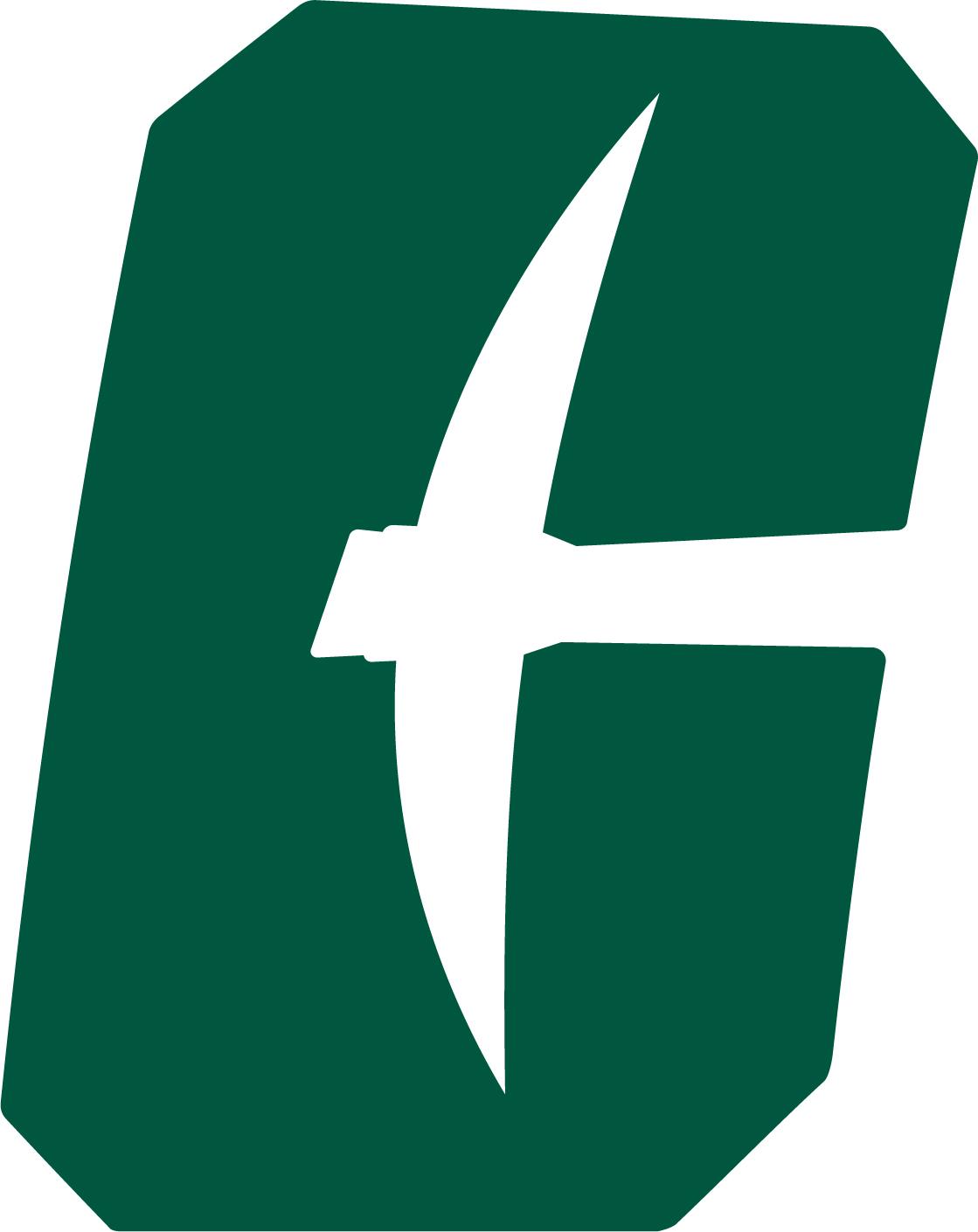 [Speaker Notes: Faculty & Staff will extend through April 5th.]
AUDIENCES
UNIVERSITY-WIDE CAMPAIGN
Alumni
Faculty & Staff
Students (focus on graduating seniors)
Parents
Friends
Areas of Representation
CLAS
COED
Engineering
Graduate School
Honors College
Levine Scholars 
School of Professional Studies
Student Affairs
UCOL
Academic Affairs
Alumni Association
Arts + Architecture
Athletics
BCOB
Business Affairs
CCI
CHHS
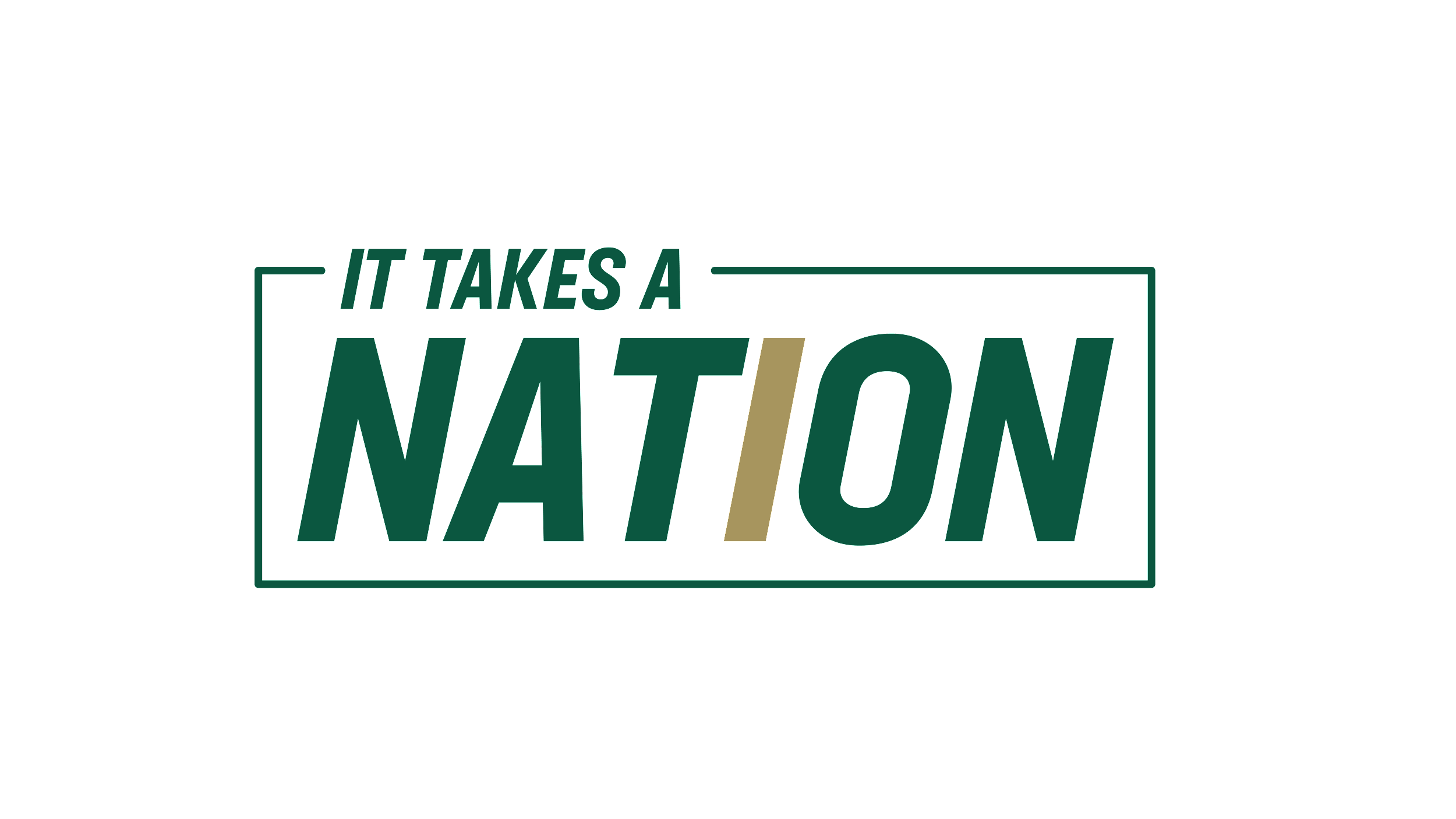 [Speaker Notes: They say there is no ‘I’ in ‘team’, but there is in ‘NATiON.’ And every NiNER builds our NATiON.Together we're building a Nation. And Niners are a force to be reckoned with. It truly takes a Nation to raise support for students, we could not do it without you.

We have unit ambassadors in each of these units that will help spread the word about NNG, share updates throughout campaign, and send friendly reminders of what is happening that day!]
2023 GOAL BREAKDOWN
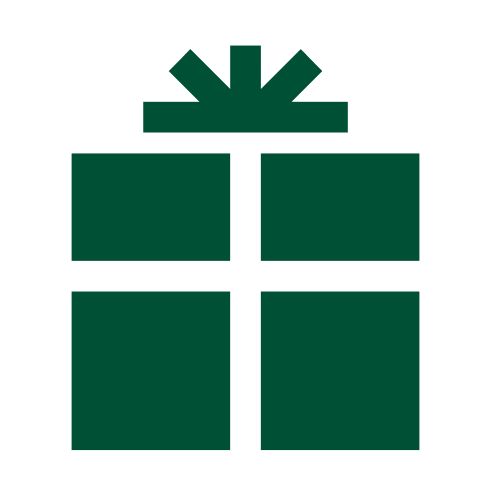 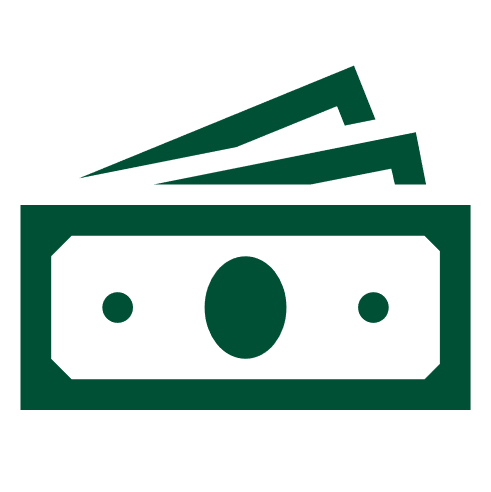 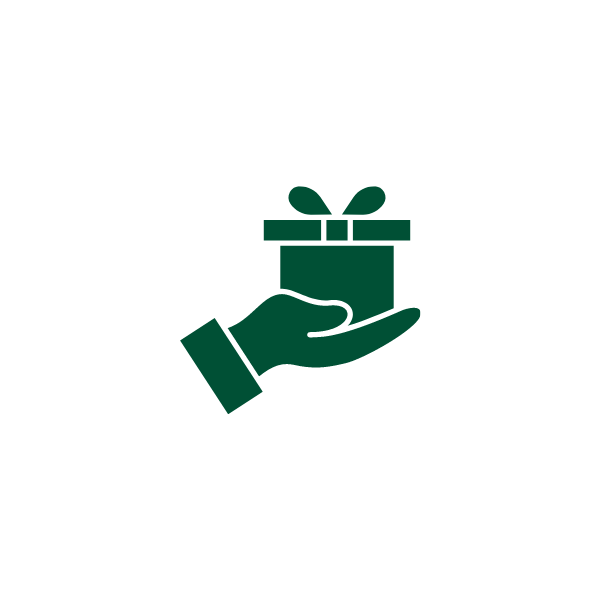 5,800
TOTAL GIFTS
$3,000,000
TOTAL DOLLARS
4,300
DONORS
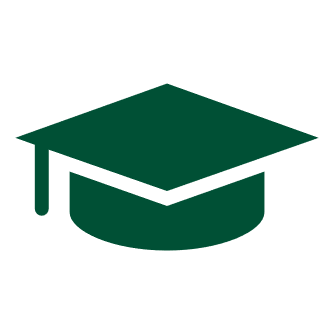 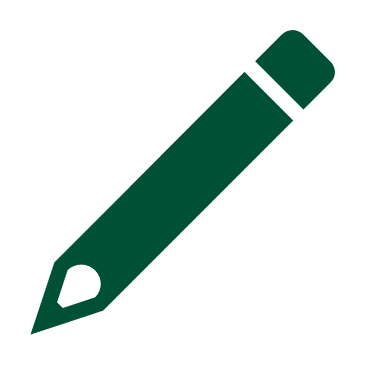 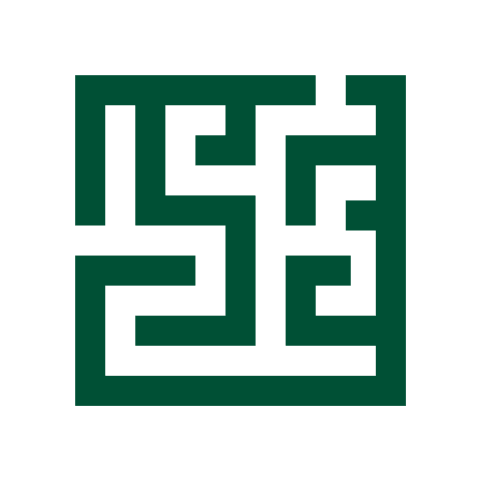 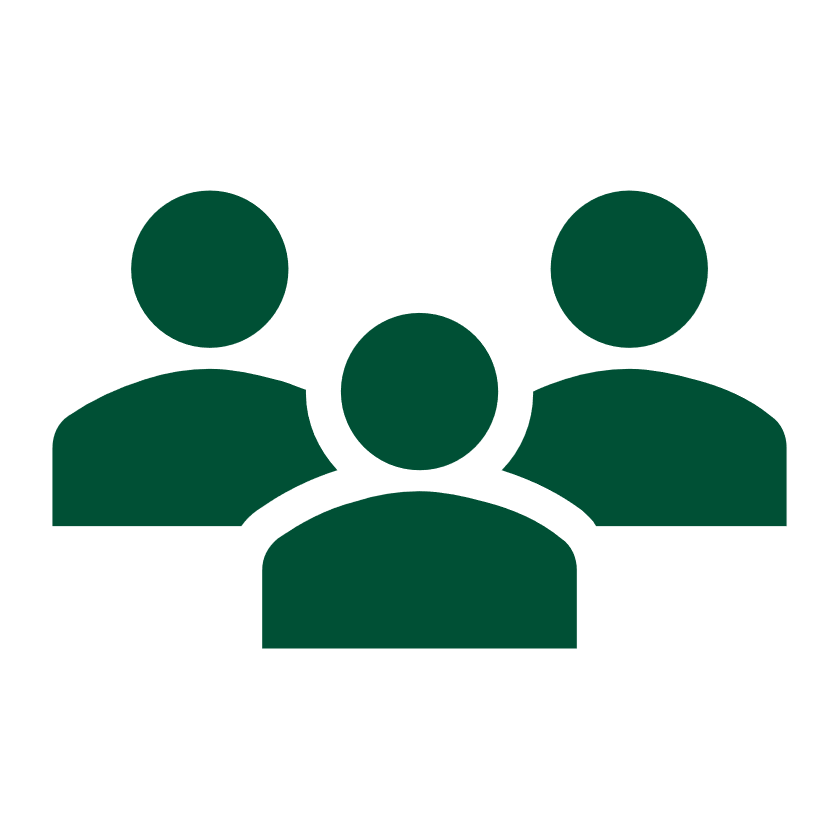 1,300
STUDENT GIFTS
2,000
Alumni Donors
$525,000
IN CHALLENGES
900
Faculty & Staff Donors
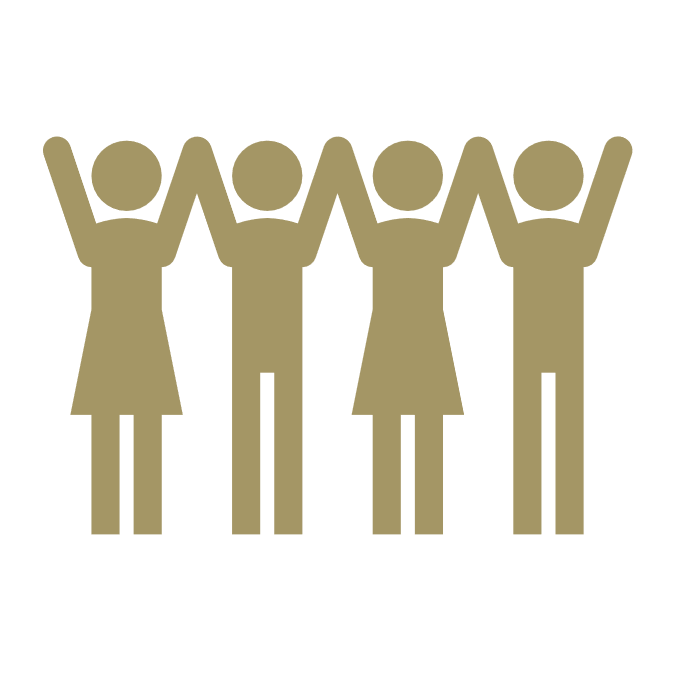 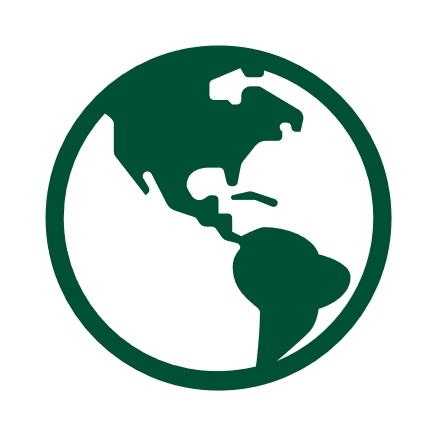 50 STATES
175 AMBASSADORS
[Speaker Notes: Our goal this year is to have 900 Faculty and Staff members make a gift towards a program, department, scholarship, or other area of interest that supports current and future Niners.]
THE STAND OUTS
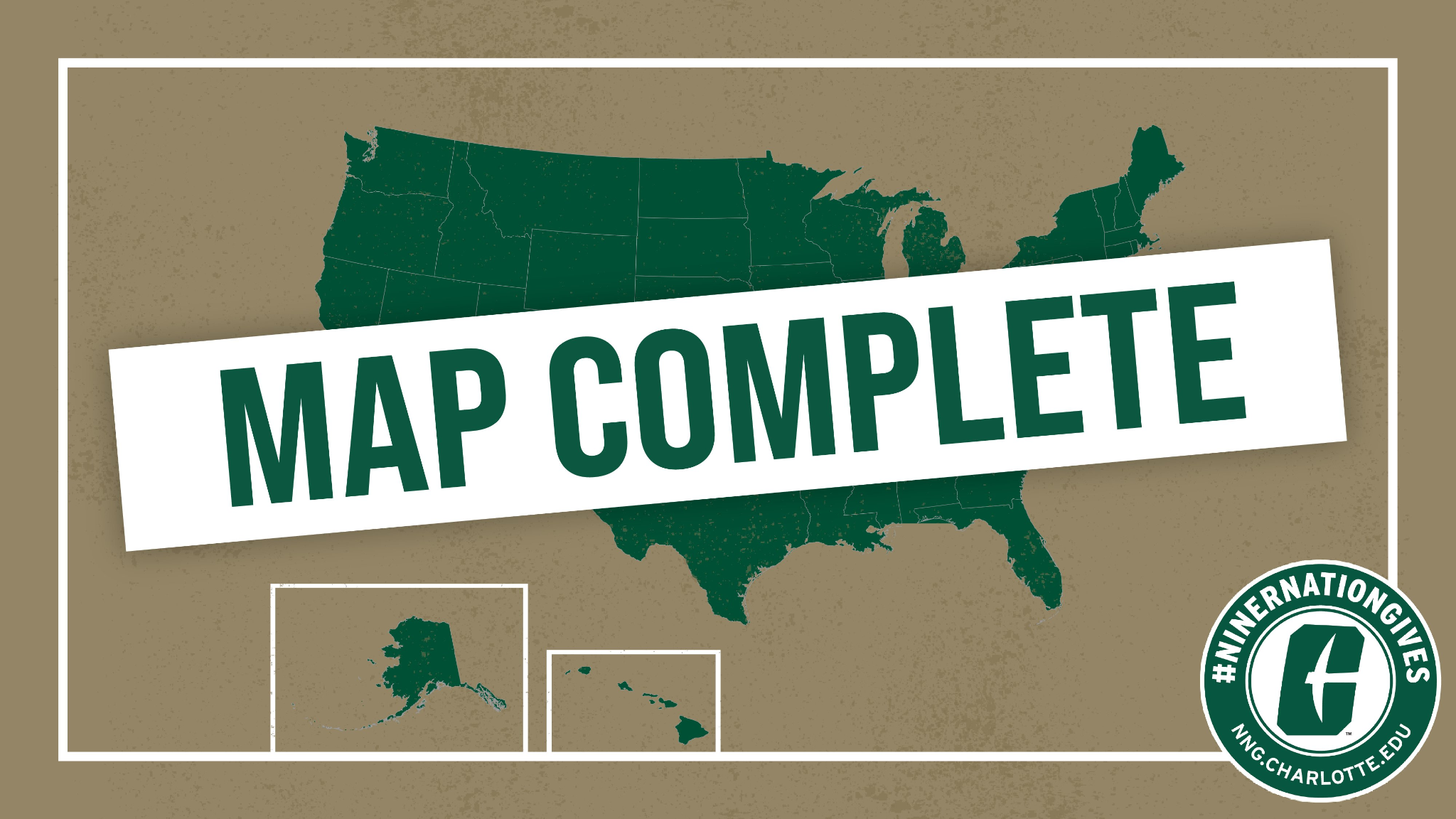 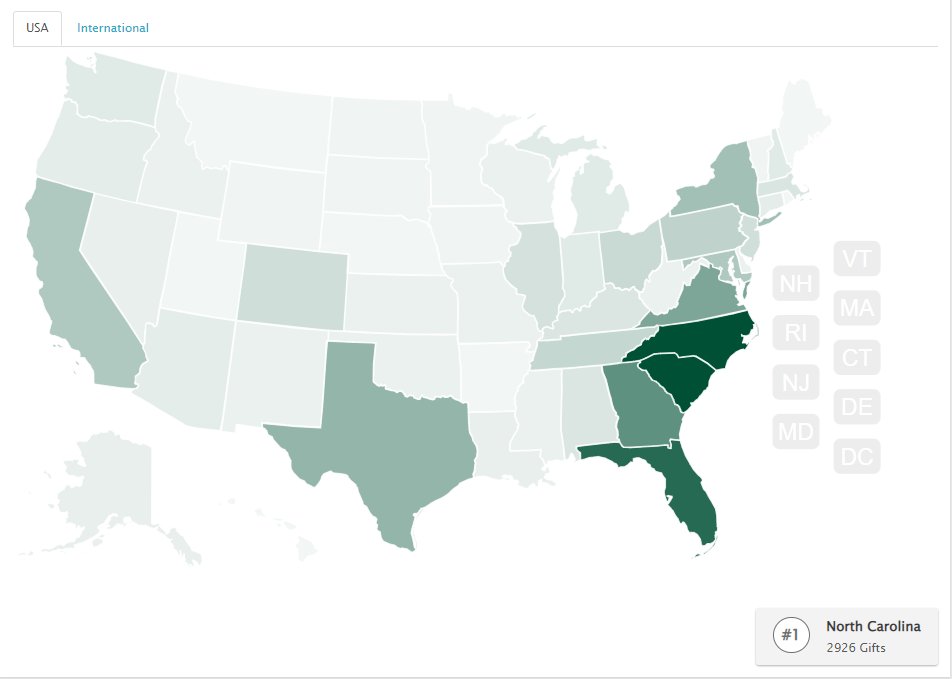 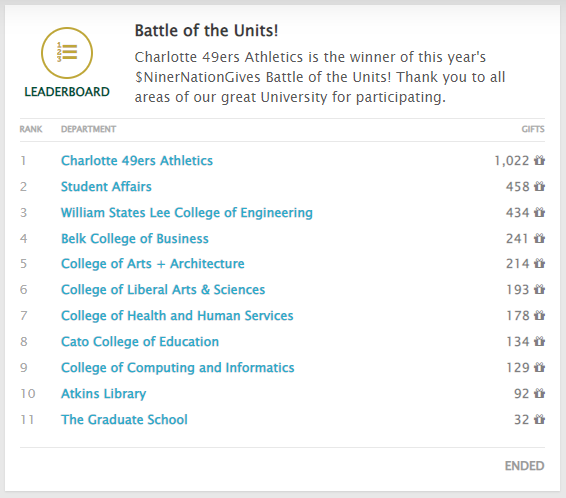 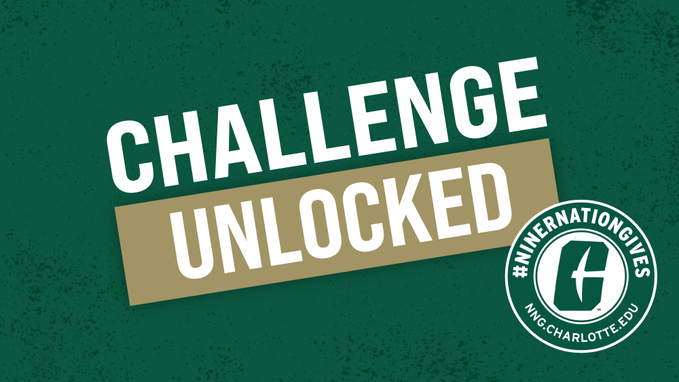 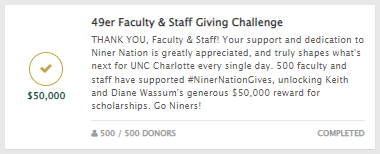 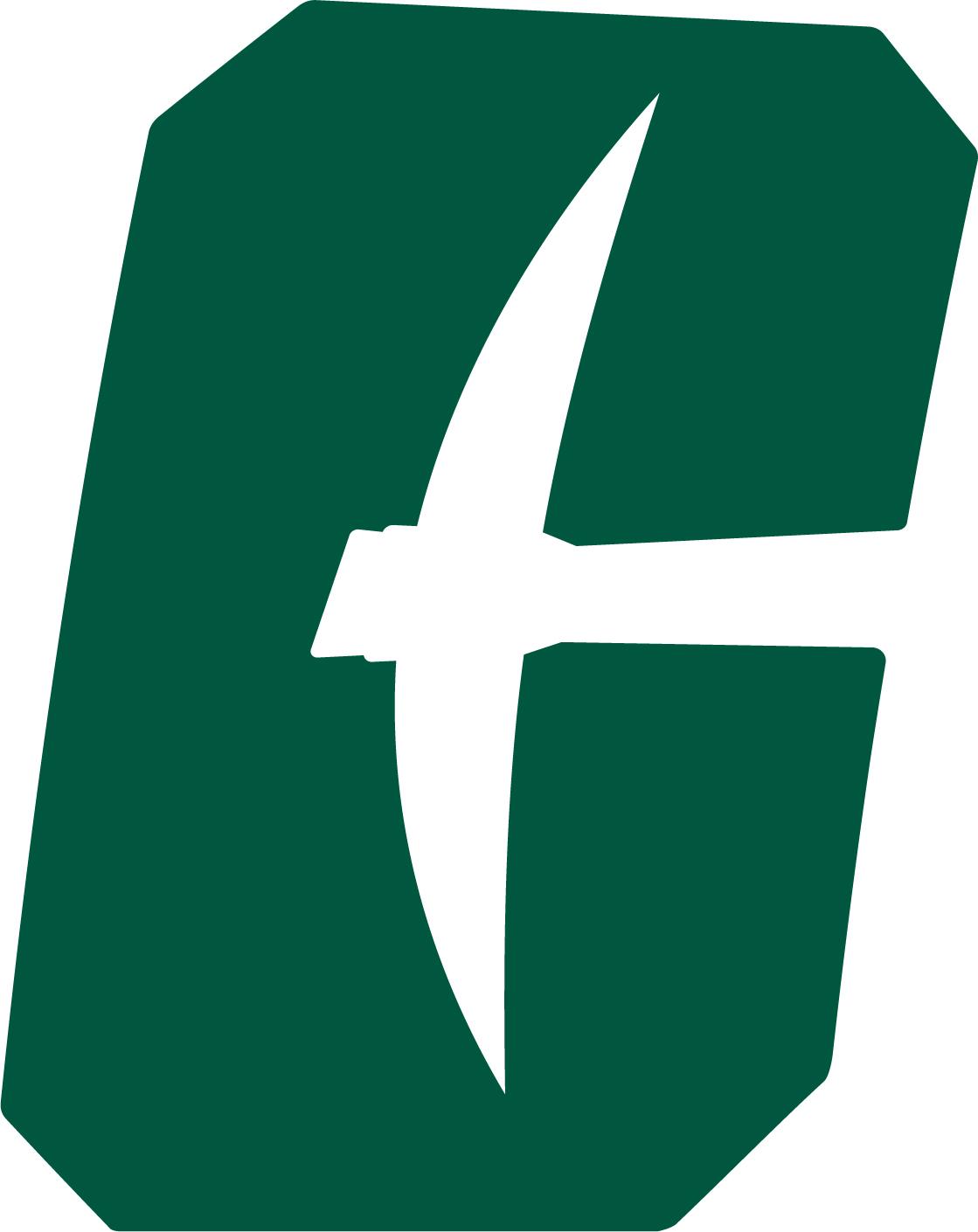 [Speaker Notes: You can help your unit or your board, get to the top of the leaderboard. I’ll tell you why that’s important in just a minute.

Pick an area of meaning to you and be an advocate or generally point your fellow niners to the main site and tell them to give where their heart leads them.]
What you can do!
ENGAGEMENT
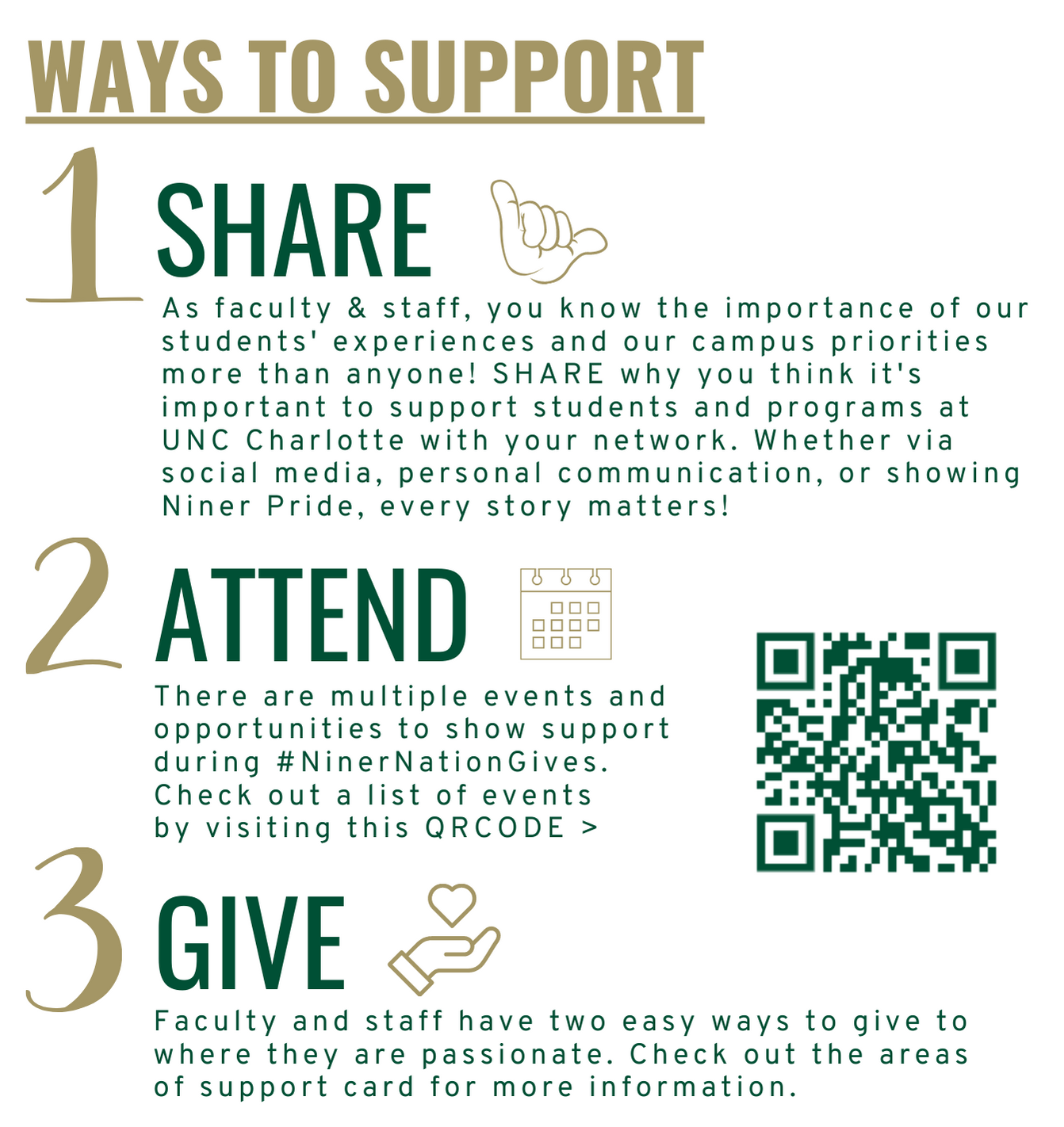 Engaging with Faculty/Staff
University wide communication - emails, Niner Insider, etc
Campus Mailer 
Events 
Designated college/unit ambassador to share timely updates with your area 
Gift Officers and Development staff to update Deans and Leadership of significant gifts and milestones
[Speaker Notes: There are 3 ways to participate and give to wear you are passionate!

This is how communication will work within your area.]
SAVE THE DATE
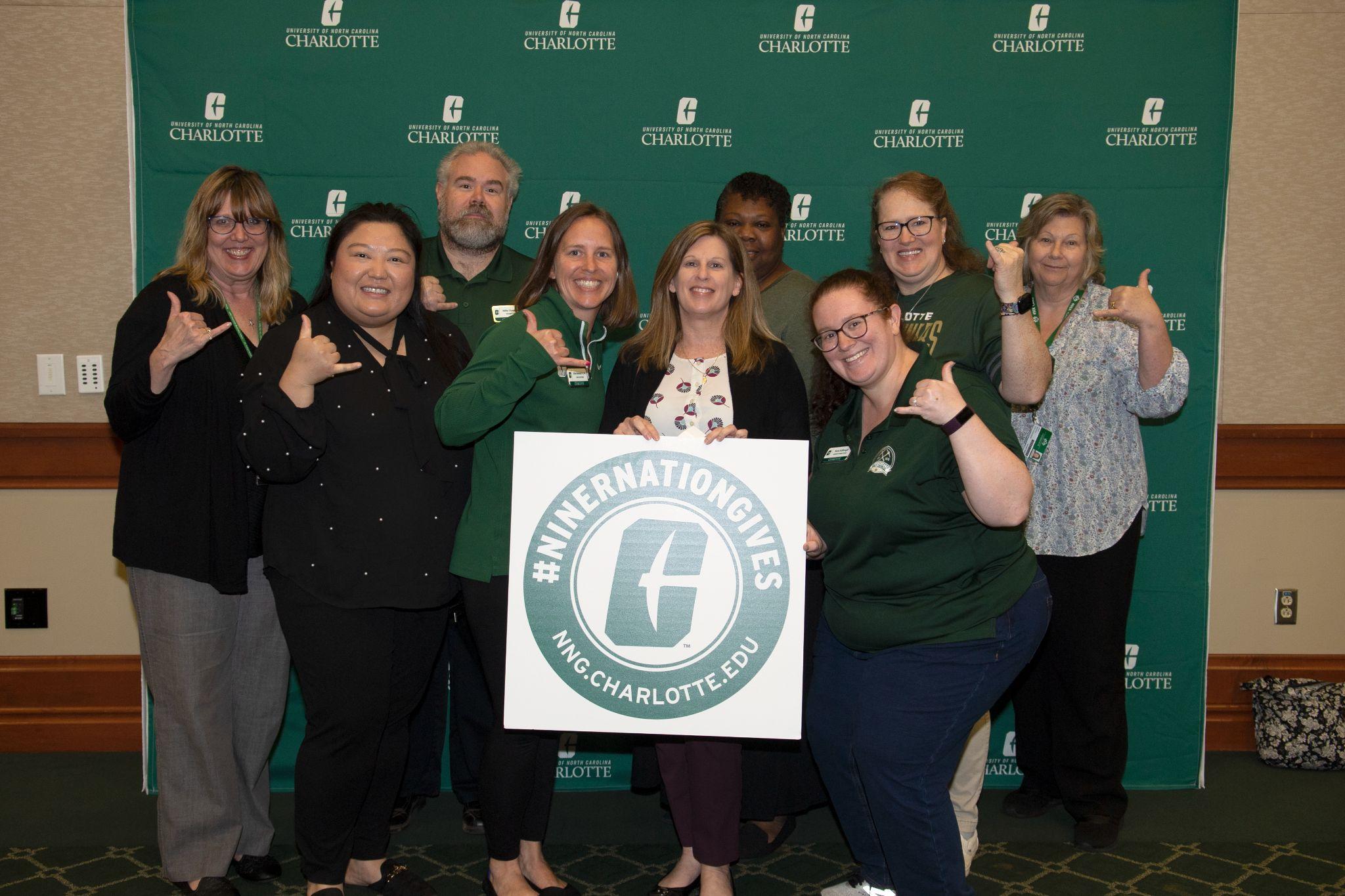 Faculty/Staff Kick-Off 
DATE: Tuesday, March 28th
TIME: 11 a.m - 1 p.m.
LOCATION: PMSU Multipurpose
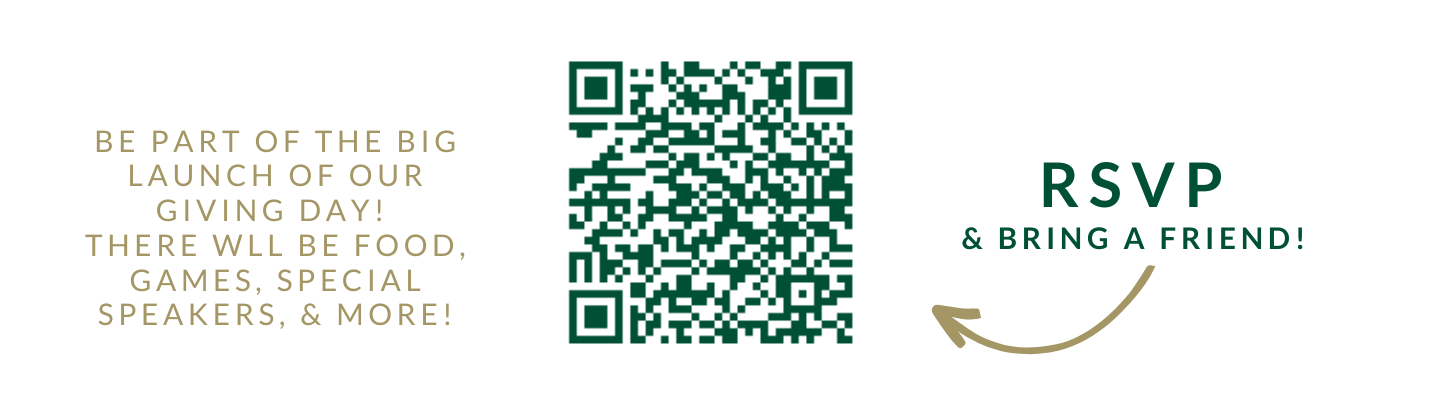 [Speaker Notes: CALLING ALL Faculty & Staff!]
SAVE THE DATES
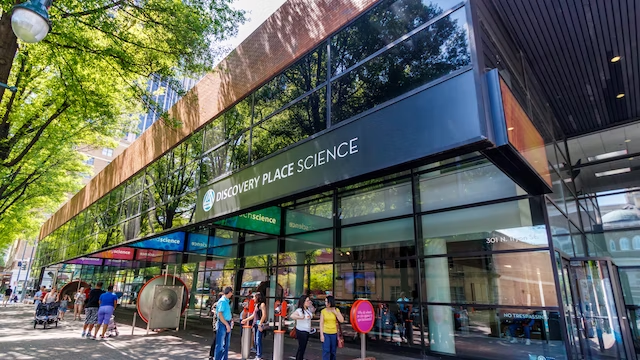 #NinerNationGives 
Celebration at Discovery Place
DATE: Tuesday, March 28
TIME: 5:30 - 7:30 p.m.
LOCATION: Discovery Place Science, 301 N Tryon St, Charlotte, NC 28202

LINK TO RSVP: nng.charlotte.edu
[Speaker Notes: This is for all audiences!]
SAVE THE DATES
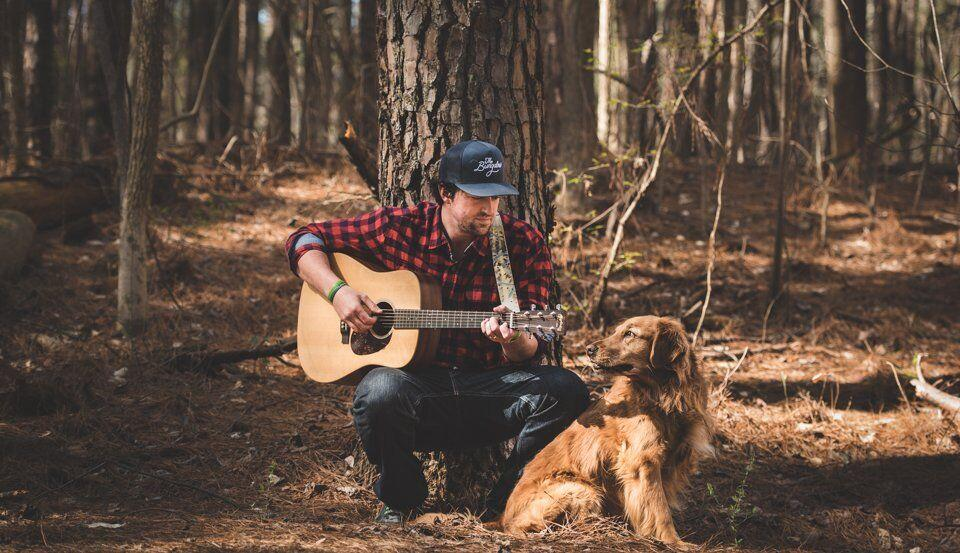 Benefit Concert featuring John Sullivan ’10
DATE: Wednesday, March 29
TIME: 6:30 - 9:00 p.m.
LOCATION: Hauser Alumni Pavilion

LINK TO RSVP: nng.charlotte.edu
(Image courtesy of https://www.lakenormanpublications.com)
[Speaker Notes: This is for all audiences!
$5 registration fee but can be used towards donation]
#NINERNATIONGIVES CONTACTS
Penny Hawkins
Interim AVC Development
Penny.Hawkins@uncc.edu
Shayna Long
Sr. Director of Annual Giving
Shayna.Long@uncc.edu
Natalie Huie
Asst. Director of Annual Giving
Natalie.Huie@uncc.edu
Brittany Kicklighter
Director of Leadership GivingBrittany.Kicklighter@uncc.edu
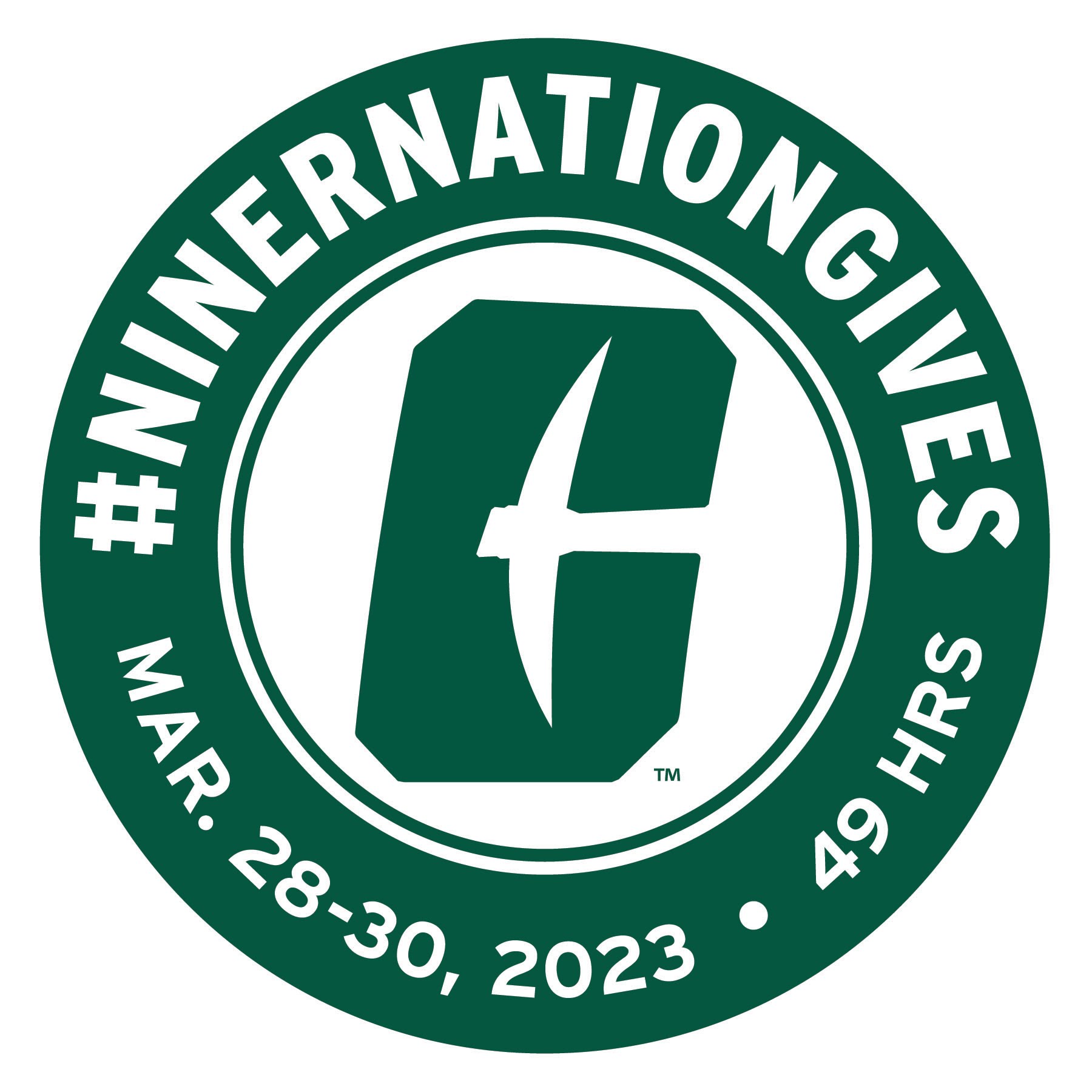 Thank You!
[Speaker Notes: Questions?]